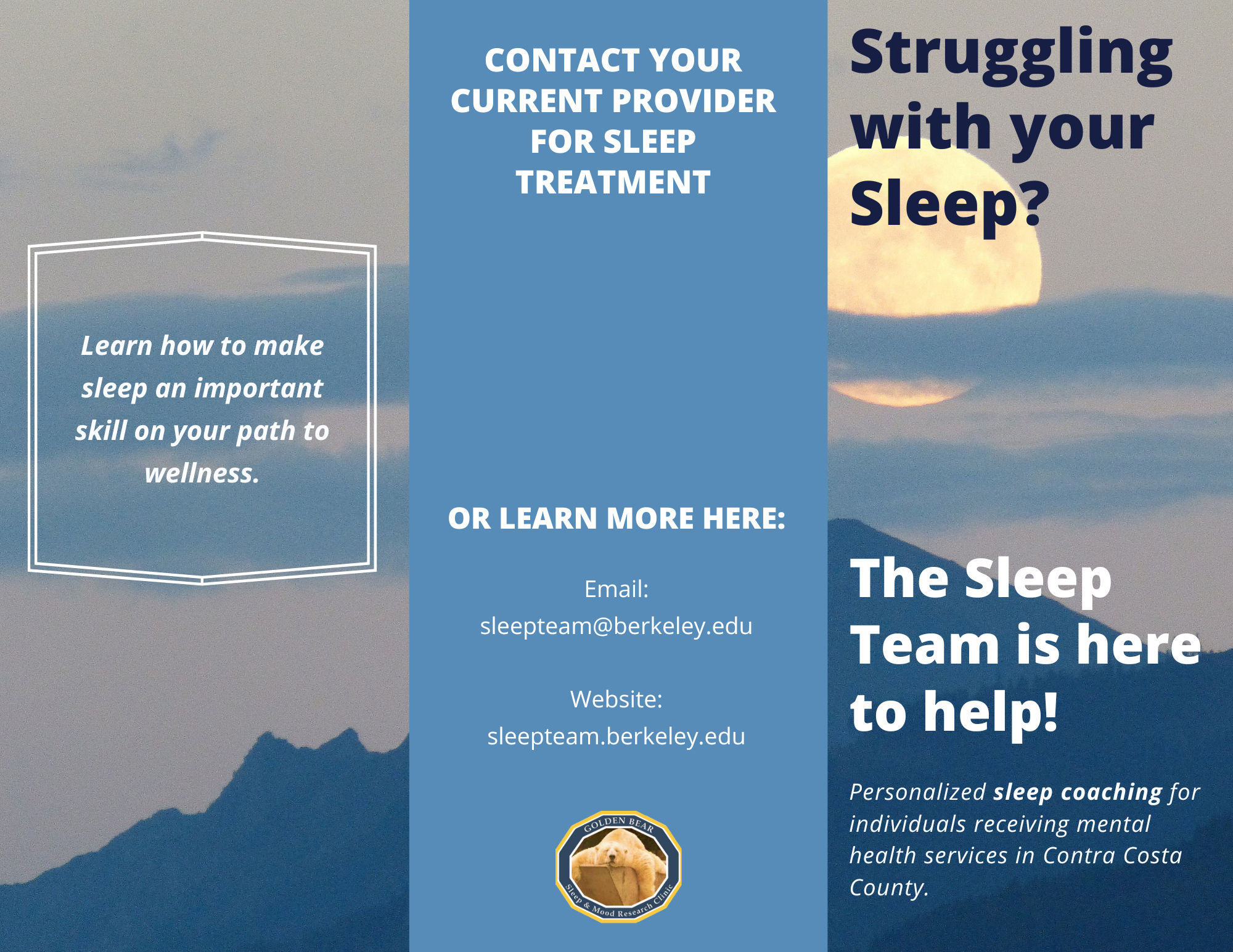 [Insert information here]
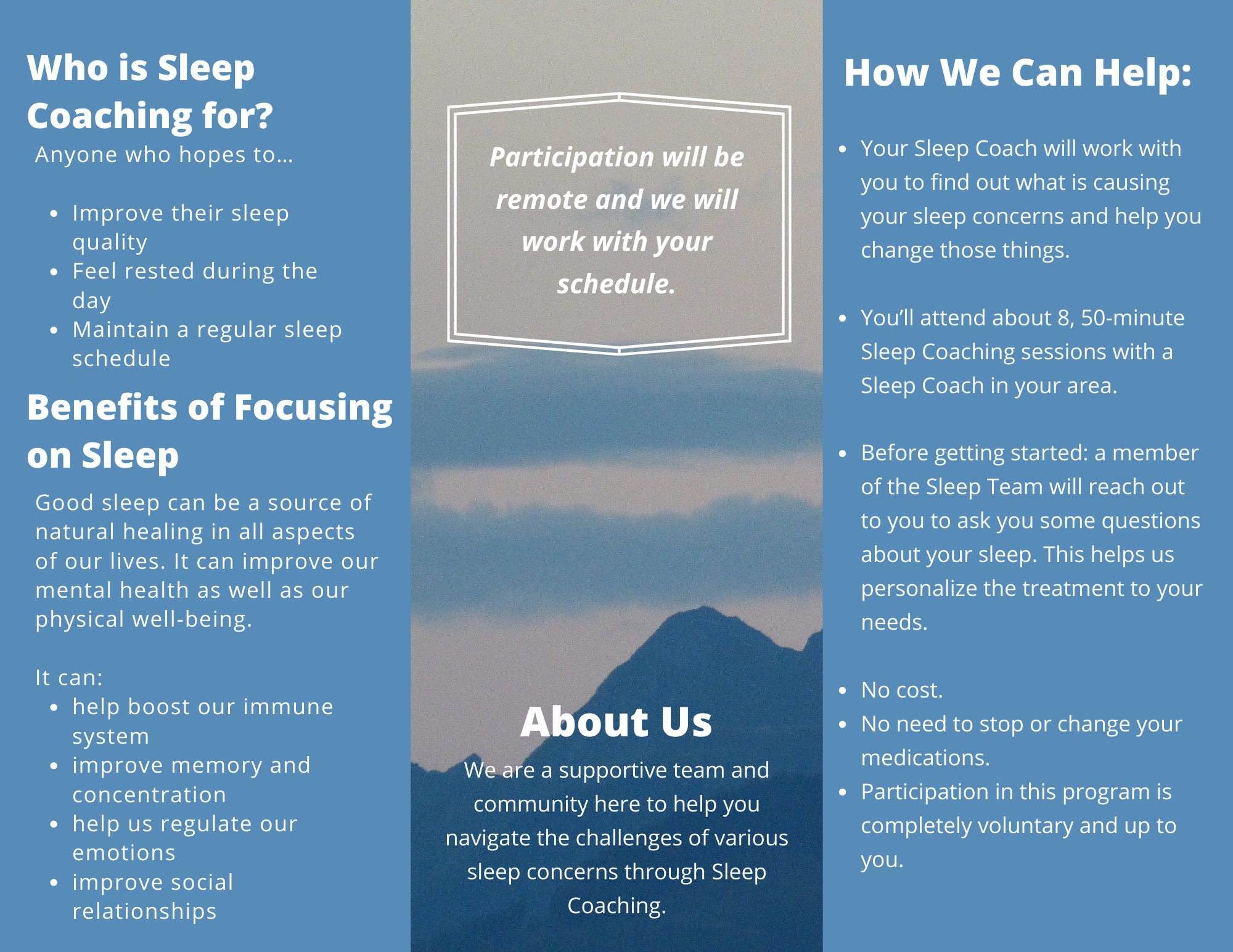 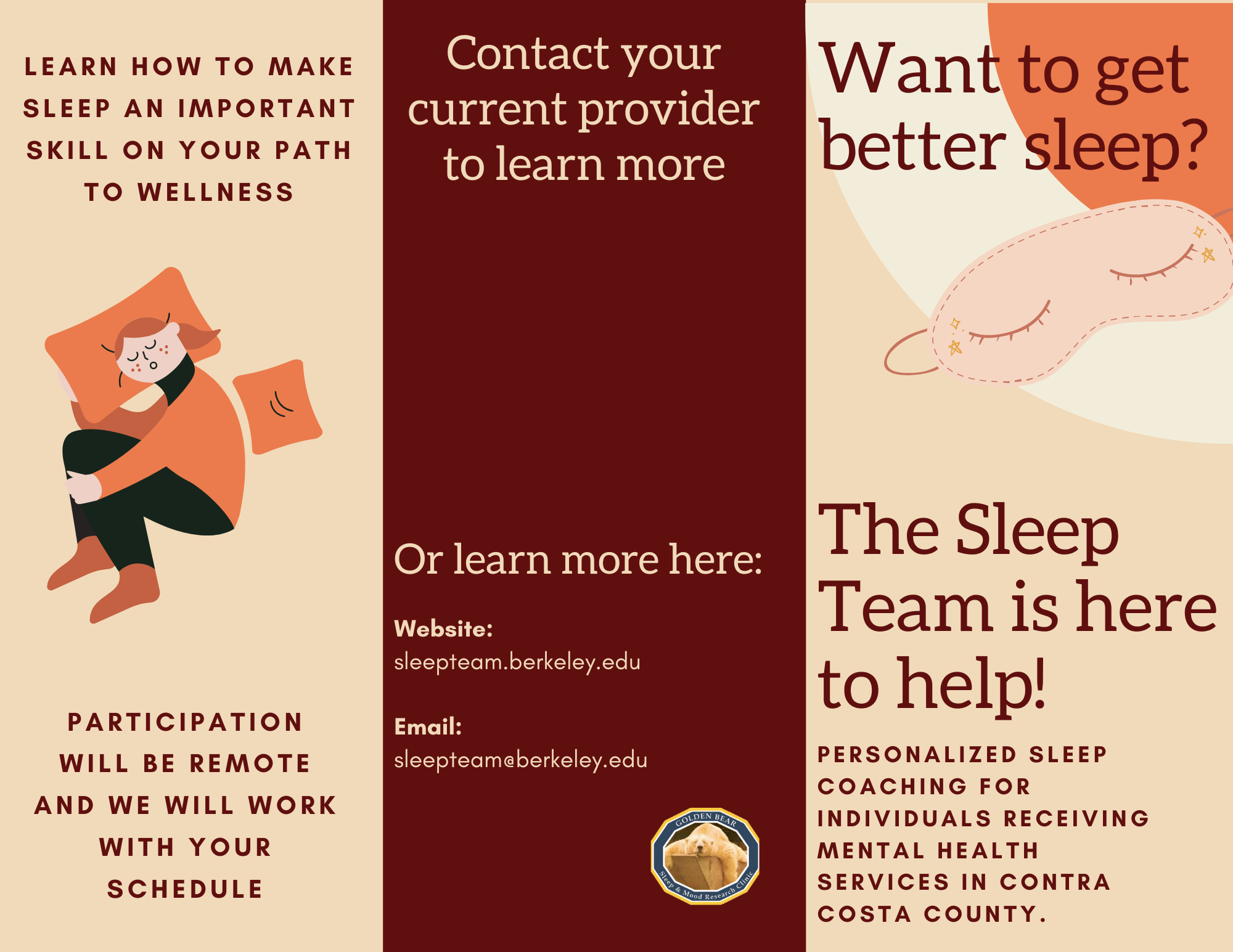 [Insert information here]
[Insert county logo here]
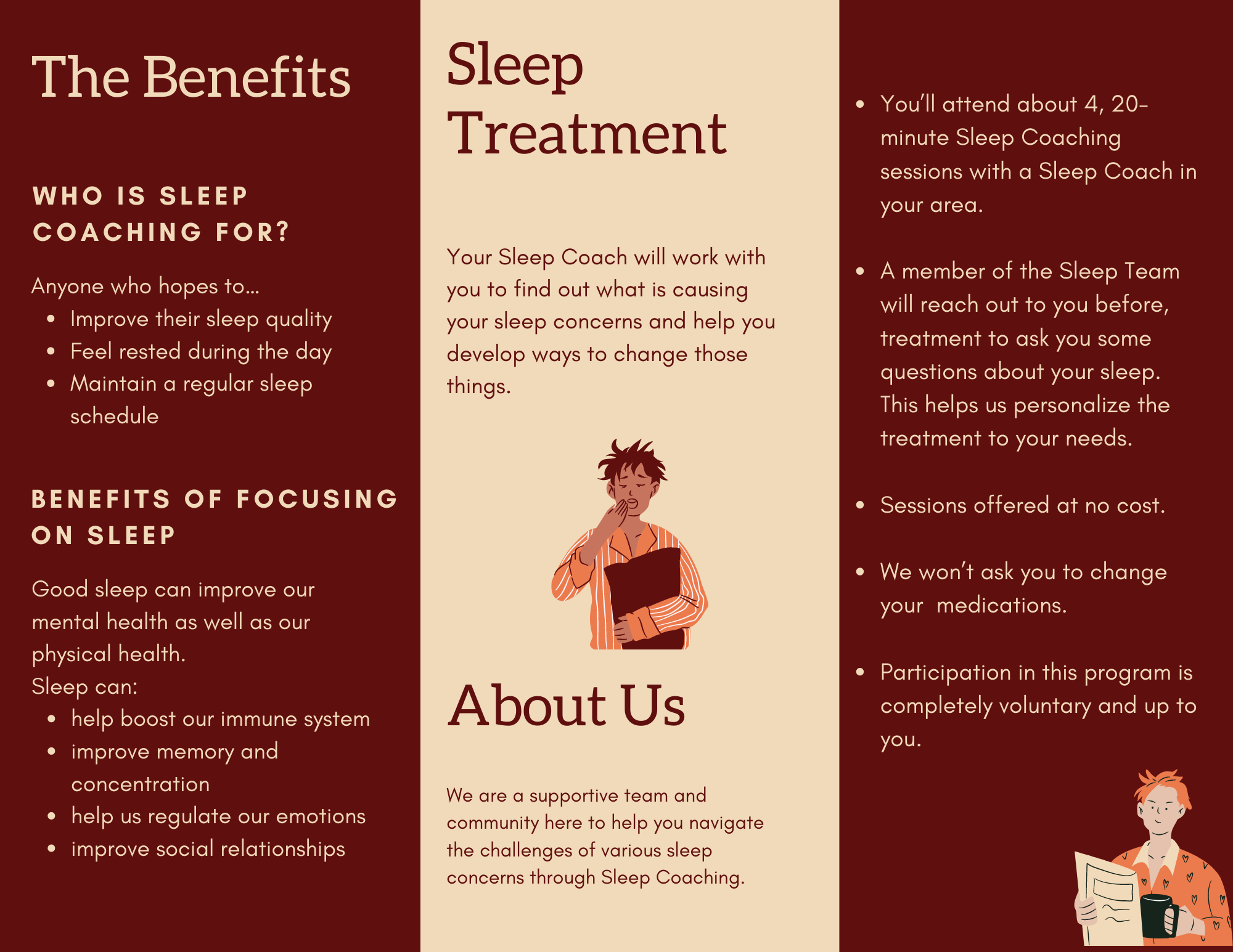 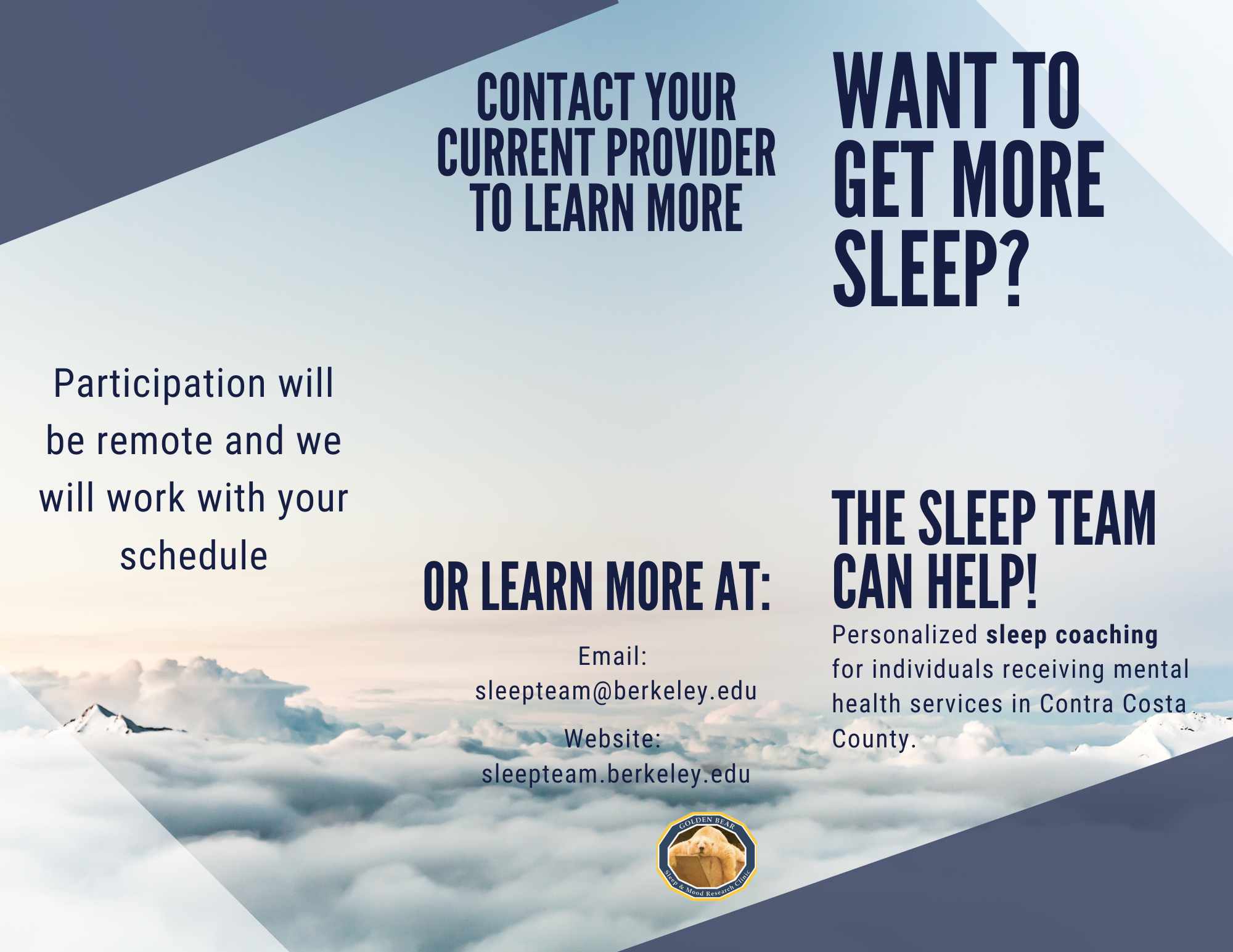 [Insert information here]
[Insert county logo here]
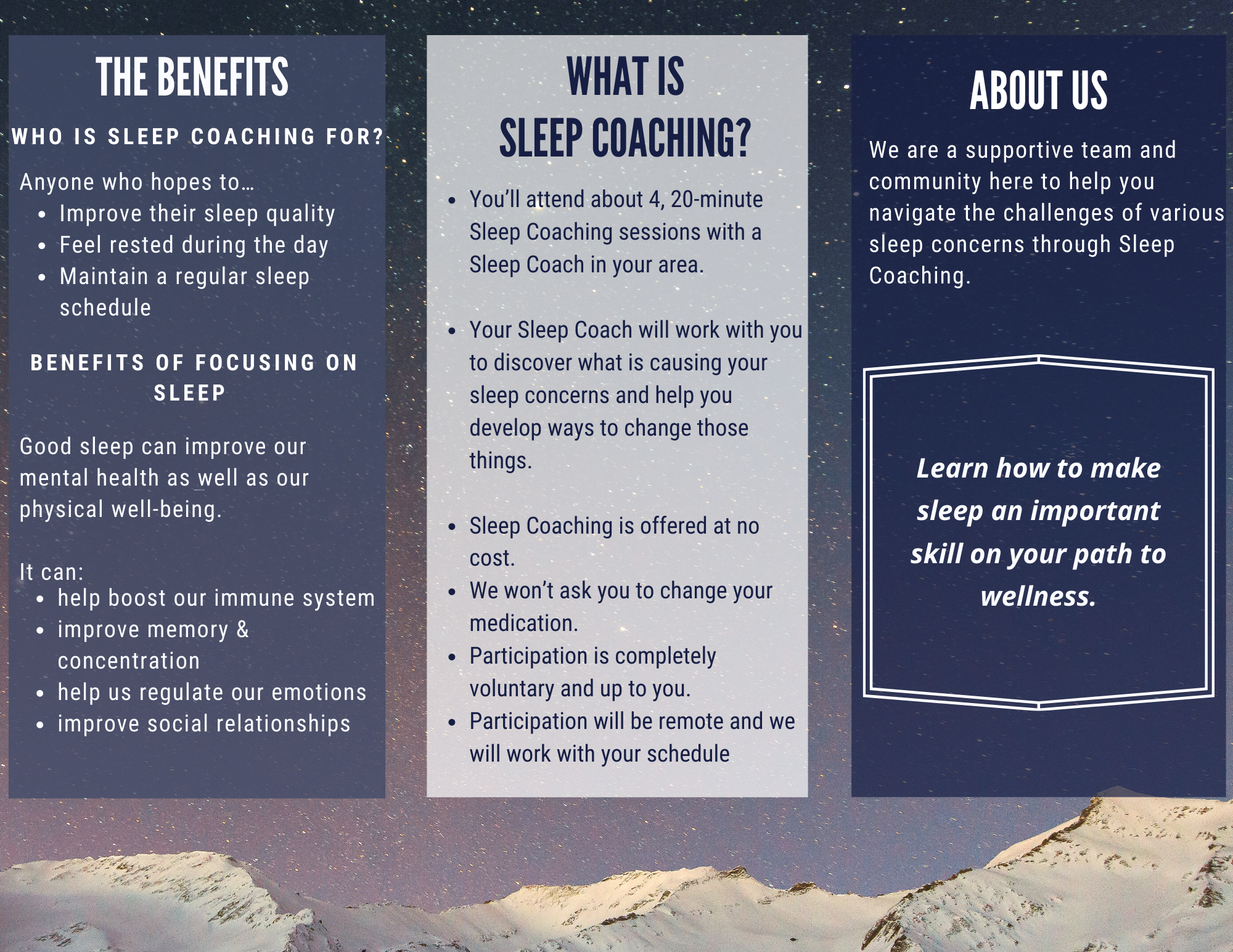